Título da apresentação
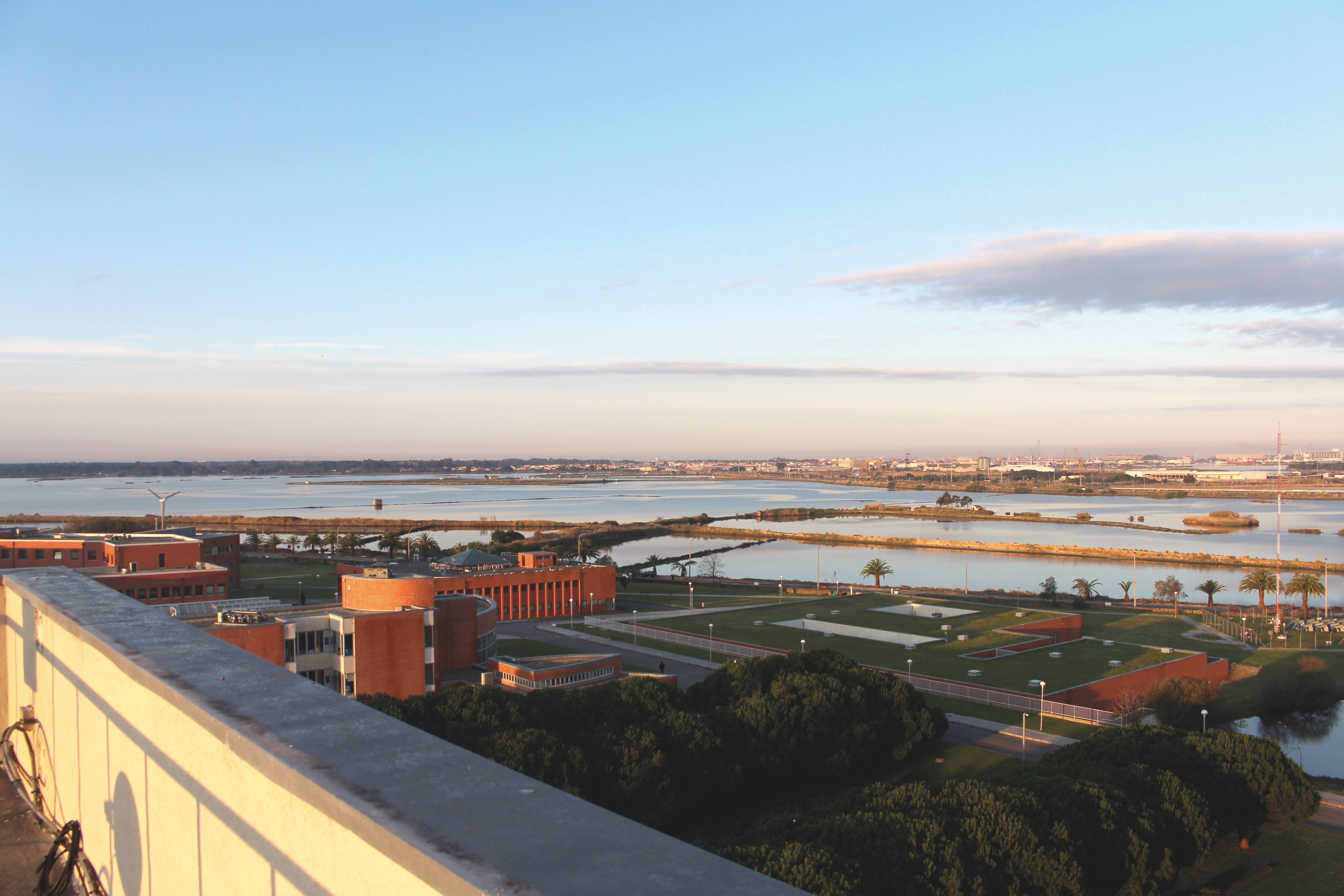 OBRIGADO
THANK YOU

email@ua.pt
www.cesam-la.pt